আজকের পাঠে সবাইকে  স্বাগতম
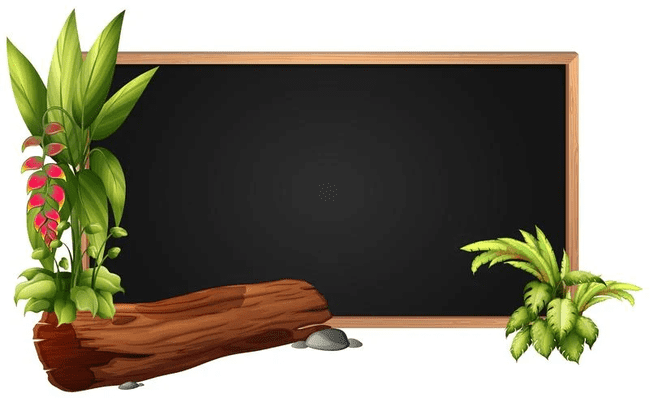 শিক্ষক পরিচিতি
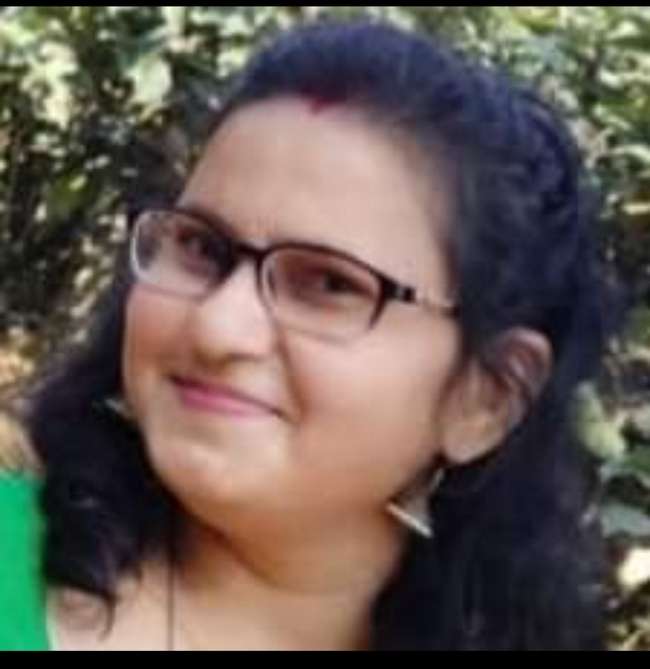 স্মৃতি রানী দে 
প্রধান শিক্ষক 
কাশিপুর সরকারি প্রাথমিক বিদ্যালয় 
রাজনগর ,মৌলভীবাজার ,
পাঠ পরিচিতি
শ্রেণিঃ প্রাক-প্রাথমিক 
পাঠঃ বর্ণ থেকে শব্দ শিখি
পাঠ্যাংশঃ অ আ ,
তারিখঃ ০৩/০৭/২০২১ 
বিষয়ঃ বাংলা
পাঠ শেষে শিক্ষার্থীরা যা যা শিখবে
শিখনফল
৩.২.৮  ধবনির প্রতীক  বর্ণ শনাক্ত করতে পারবে ।
 
৩.২.৯  শব্দ থেকে বর্ণ শনাক্ত কতে পারবে ।
চলো,  আমরা একটা ভিডিও দেখি
https://youtu.be/aT0BiBUDGhU
আমরা আজকে পড়ব
অ        আ
অ
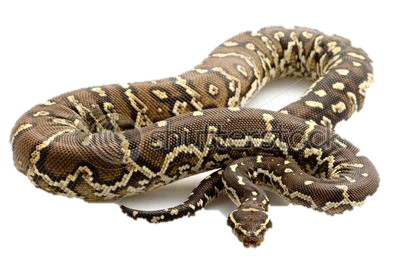 অজগর
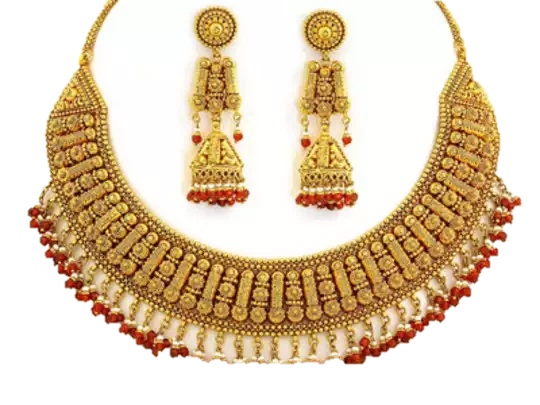 অলঙ্কার
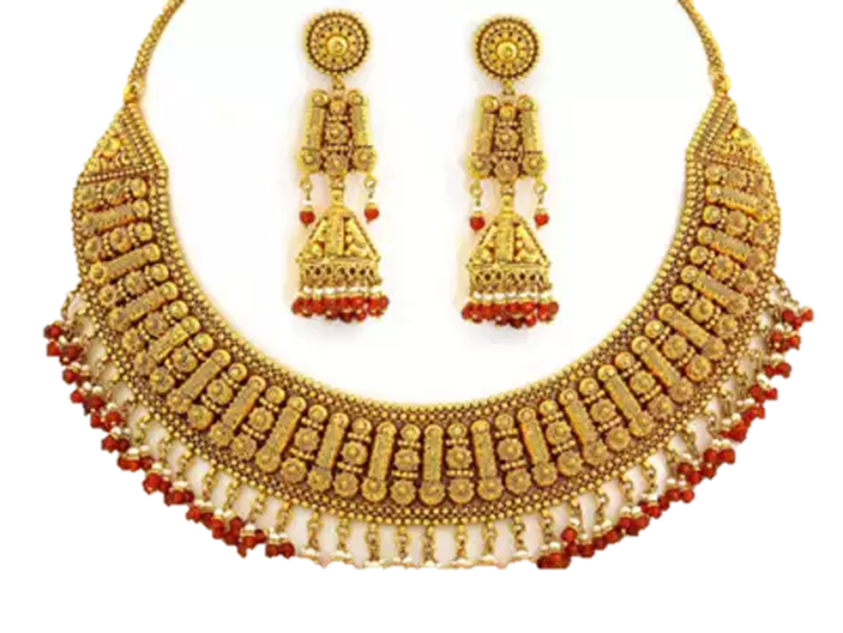 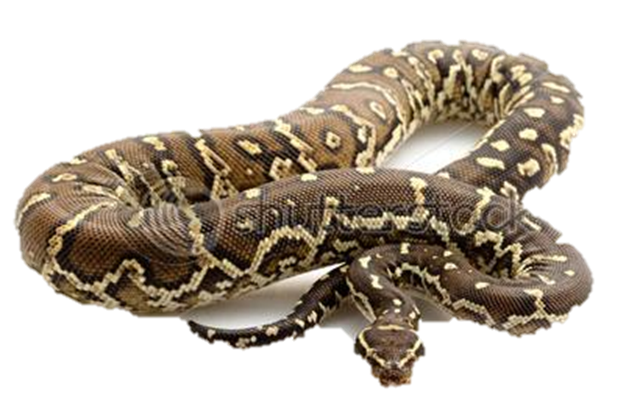 অজগর
অলঙ্কার
আ
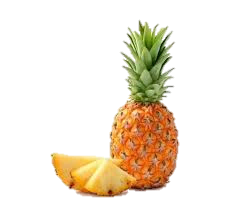 আনারস
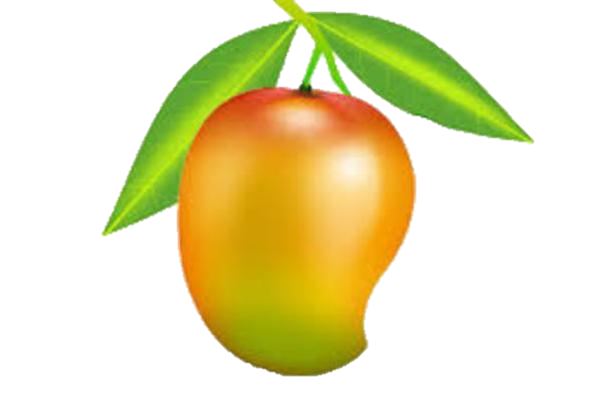 আম
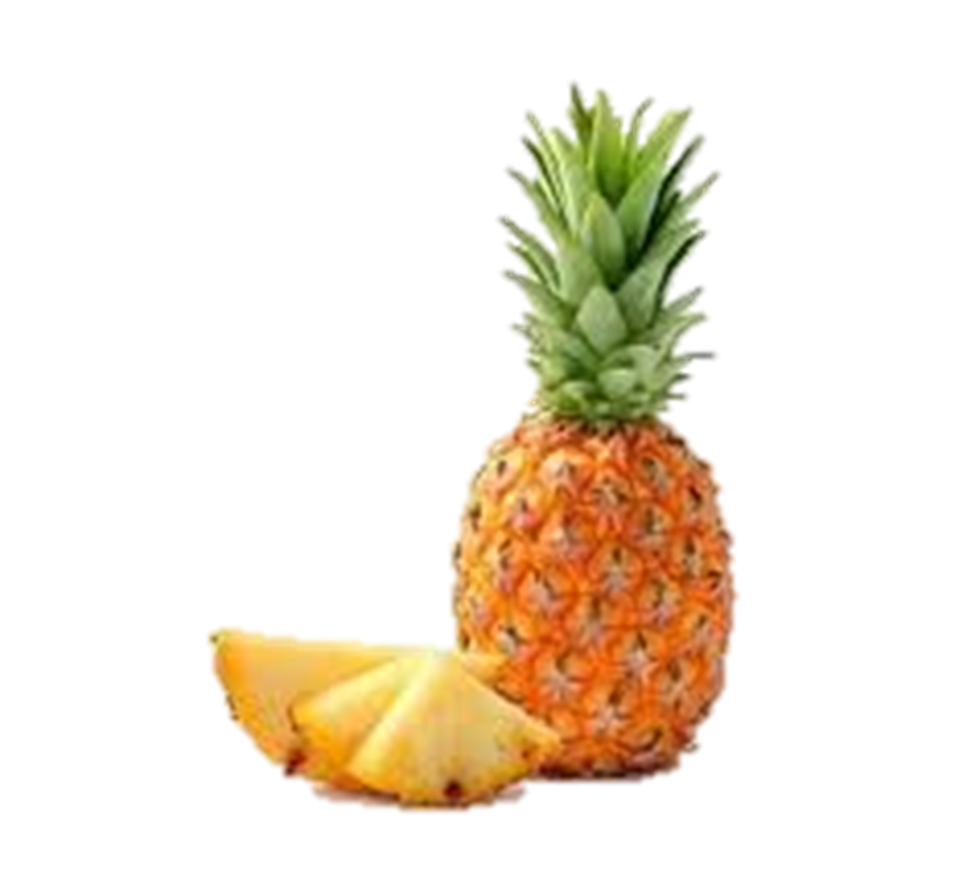 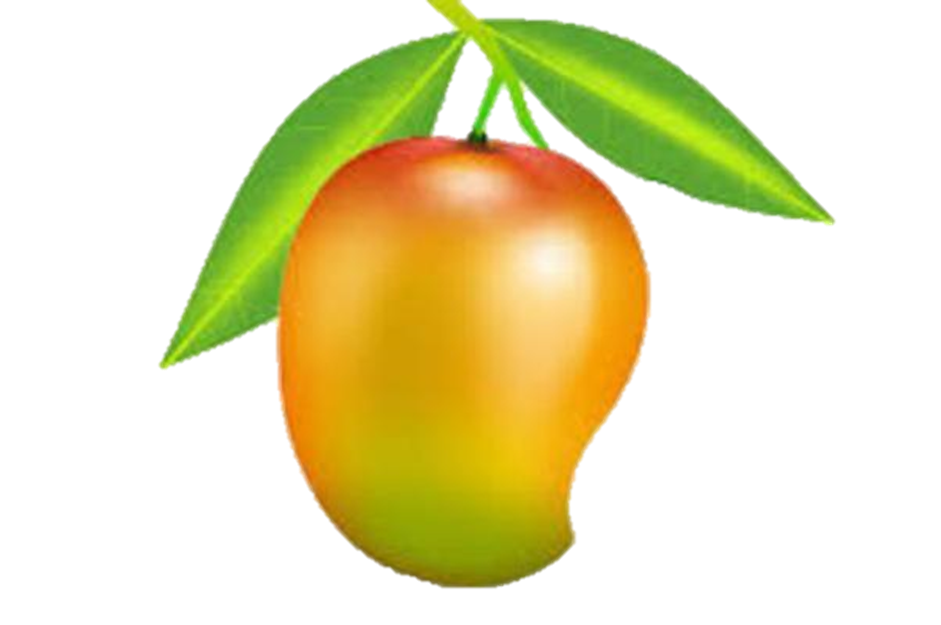 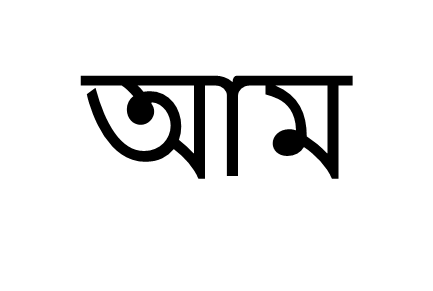 আনারস
মূল্যায়ন
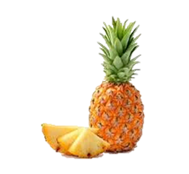 বর্ণের  সাথে ছবি দাগ টেনে মিলাই
অ
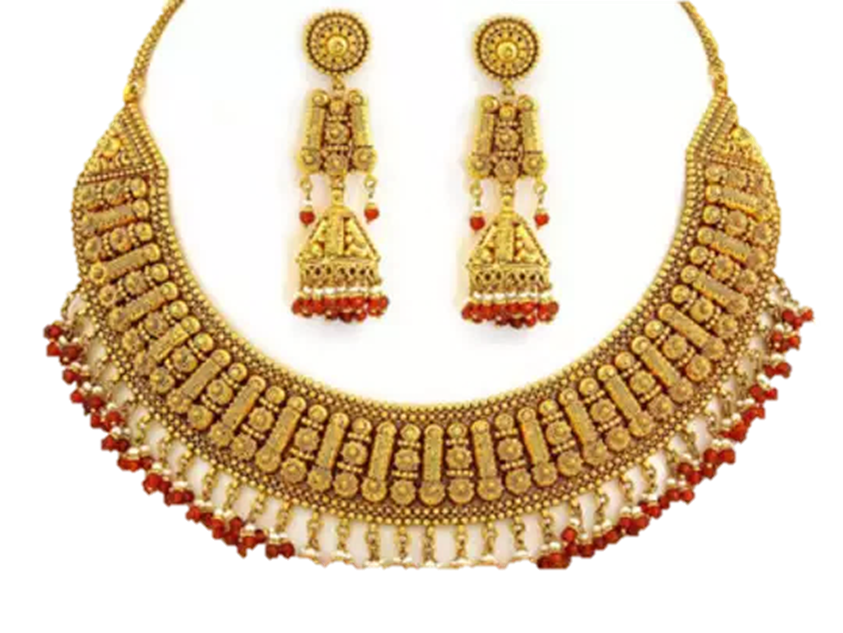 আ
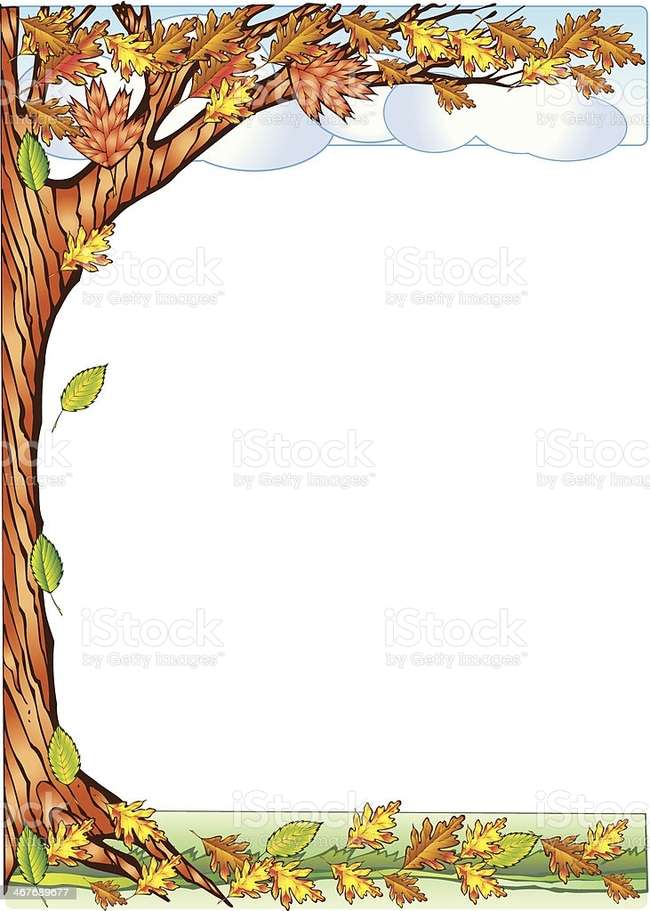 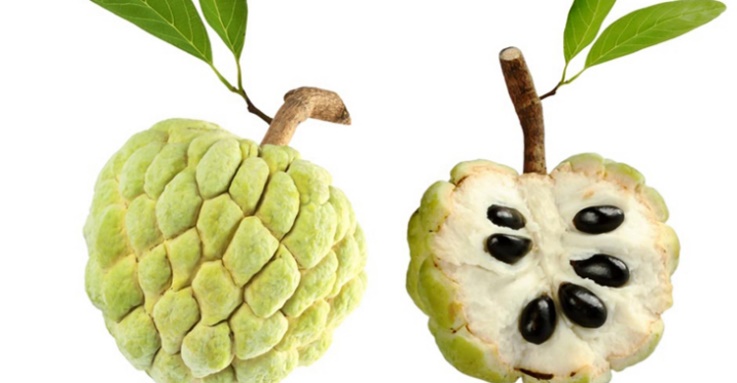 অ
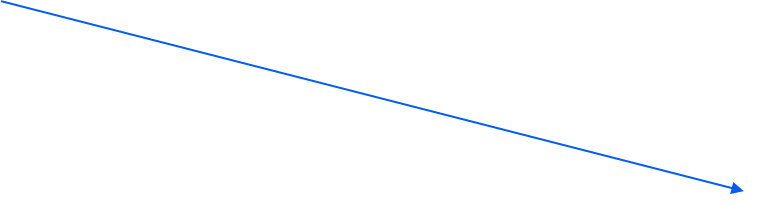 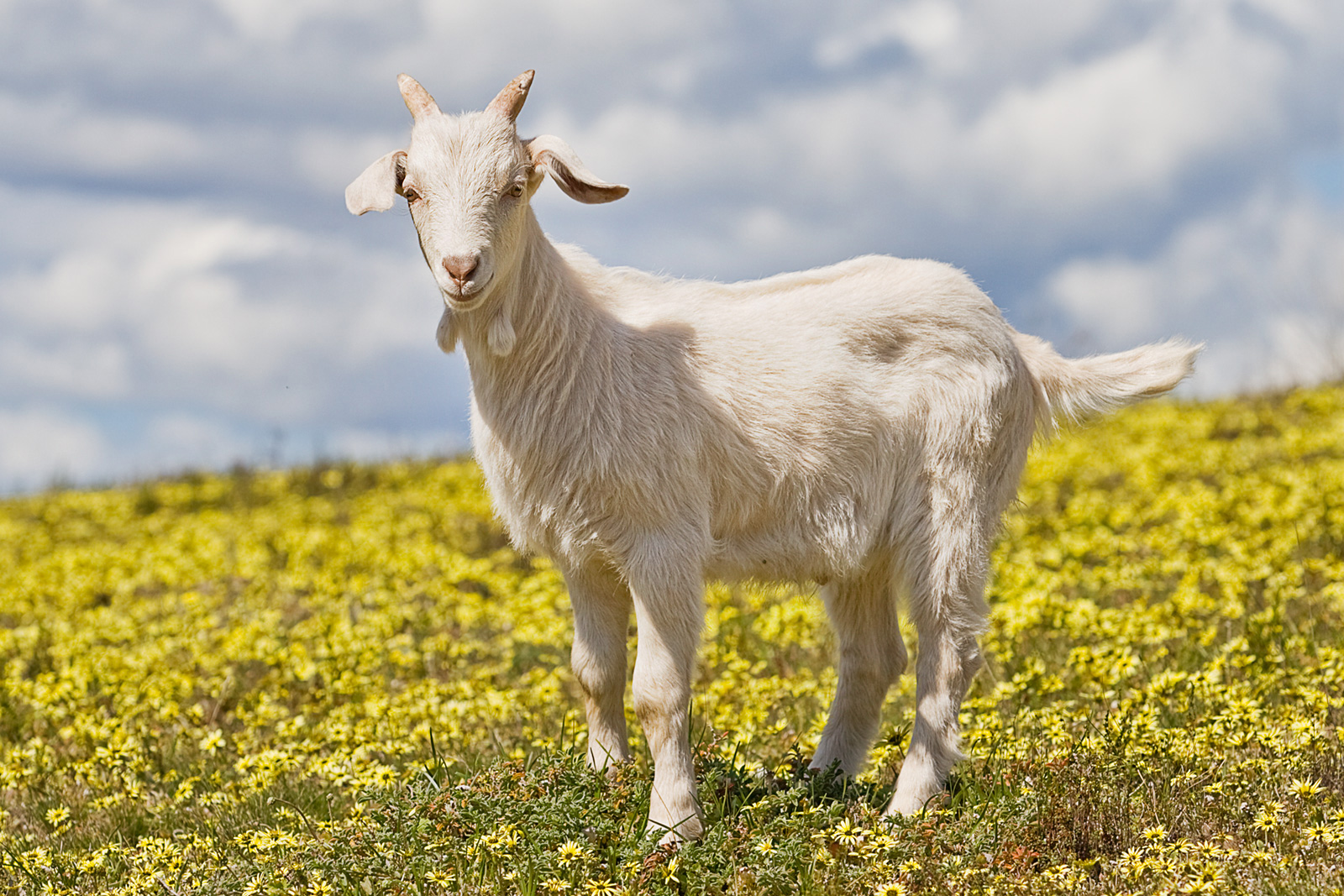 আ
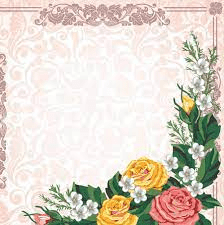 ধন্যবাদ